Региональный конкурс Национальной премии в областисобытийного туризма « Russian Event Awards» на территории Центрального Федерального округа___________________________________________________________НОМИНАЦИЯ: «Лучший проект деловой направленности»ПРОЕКТ«Фестиваль - выводка племенного крупного рогатого скота в Брянской области»(День племенного скотоводства Брянской области)
Руководитель проекта:
Лебедько Егор Яковлевич
-доктор сельскохозяйственных наук,
профессор ФГБОУ ВПО «Брянская ГСХА»,
заслуженный работник сельского хозяйства РФ,
 руководитель учебно-научно-методического и 
информационно-аналитического центра 
по развитию сельского туризма в Брянской области

Организация (учреждение):
ФГБОУ ВПО «Брянская государственная сельскохозяйственная академия»
Институт повышения квалификации кадров агробизнеса
Цель: пропаганда достижений в селекции и технологии высокопродуктивных животных, в просвещении аграрных знаний и их престижности, выработке у молодежи чувства прекрасного к живой природе, формированию целенаправленного мышления и кругозора по многообразию форм живой природы.
Задачи праздника-фестиваля:- показать достижения брянских селекционеров в получении и выращивании высокопродуктивного молочного и мясного скота;
- представить высокопродуктивных животных в натуре для показа возможно большей публике;
- соединить селекционно-технологическое мероприятие с массовой шоу-программой;
- выбрать на Выводке-фестивале победителей конкурса: чемпионку племхозяйства, вице - чемпионку, призера;
- поощрить лучших селекционеров, технологов племенного хозяйства за результаты работы;
- наметить основные мероприятия по селекции и технологиям в племенном молочном и мясном скотоводстве на перспективу;
- показать результаты использования выдающихся быков-производителей современной генетики в племенных хозяйствах Брянской области;
- провести показ высокопродуктивных племенных молочных животных на выводном кругу;
организовать и провести сопутствующие конкурсы-викторины среди посетителей и участников Выводки-фестиваля, молодежи.
Место проведения: 
«Фестиваль племенного крупного рогатого скота» (День племенного скотоводства в Брянской области) проводится на базе одного из ведущих племенных хозяйств Брянской области. В 2010 году Выводка проводилась 28 июня в племенном заводе «Память Ленина» Стародубского района; в 2011 году – 01 июля в племенном репродукторе ООО «Снежка-Молотино» Брянского района. В 2013 году мероприятие проведено на базе племенного репродуктора СПК «Зимницкий» Дубровского района 23 июля.
ОПИСАНИЕ ПРОЕКТА
«Фестиваль племенного крупного рогатого скота»
(День племенного скотоводства в Брянской области)

Фестиваль племенного крупного рогатого скота (День племенного скотоводства в Брянской области) проводится на базе одного из ведущих племенных хозяйств региона в соответствии заранее разработанной программой. За 2-3 недели до проведения мероприятия в племенном хозяйстве отбираются 20-30 племенных животных для показа. Животные тщательно готовятся к выводке. Их чистят, обильно кормят, при необходимости – подстригают и подбривают. Составляется каталог представляемых на Выводку племенных животных. Утверждается экспертная комиссия по оценке племенных животных. Для этого разрабатываются специальные шкалы, критерии, требования. Определяются Комиссией три лучших коровы: Чемпионка породы племенного хозяйства, Вице-Чемпионка и Корова-Призер. Три лучшие коровы представляются на выводном кругу, из чего получается красивое производственно-культурное зрелище. Корова-Чемпионка удостаивается специальной шляпы с цветами и цветной ленты за соответствующий титул.
В процессе действа проходит награждения специалистов, работников животноводства премиями, дипломами, почетными грамотами.
Выводка в племенном заводе «Память Ленина» 
Стародубского  района Брянской области
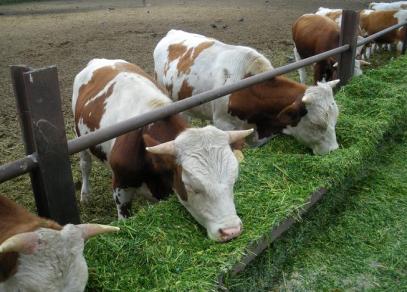 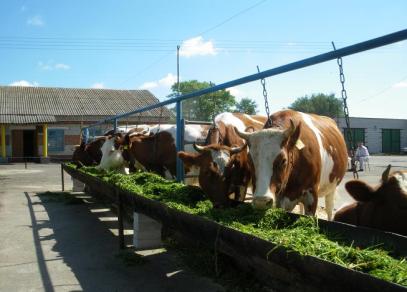 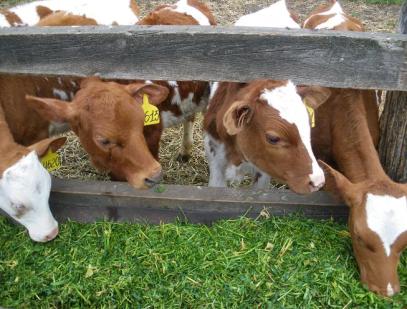 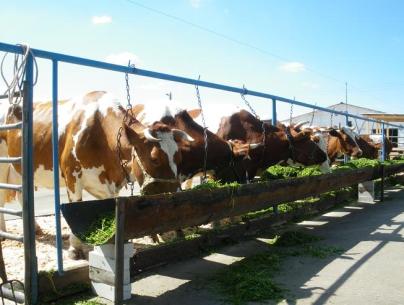 Выводка в племенном репродукторе «Снежка-Молотино» Брянского района Брянской области
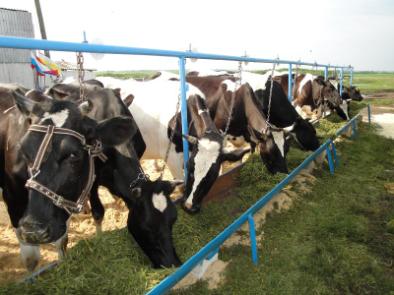 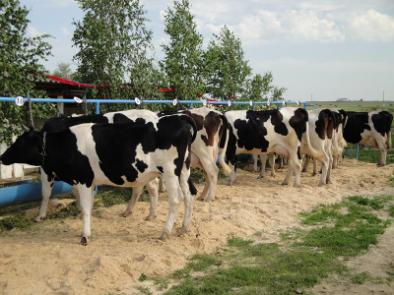 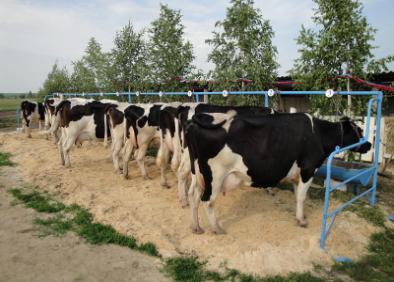 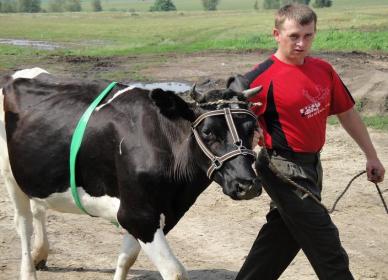 Выводка в СХК «АГРОПРОМ-ЛЮКС 1» Слободзейского района 
Приднестровской Молдавской Республики
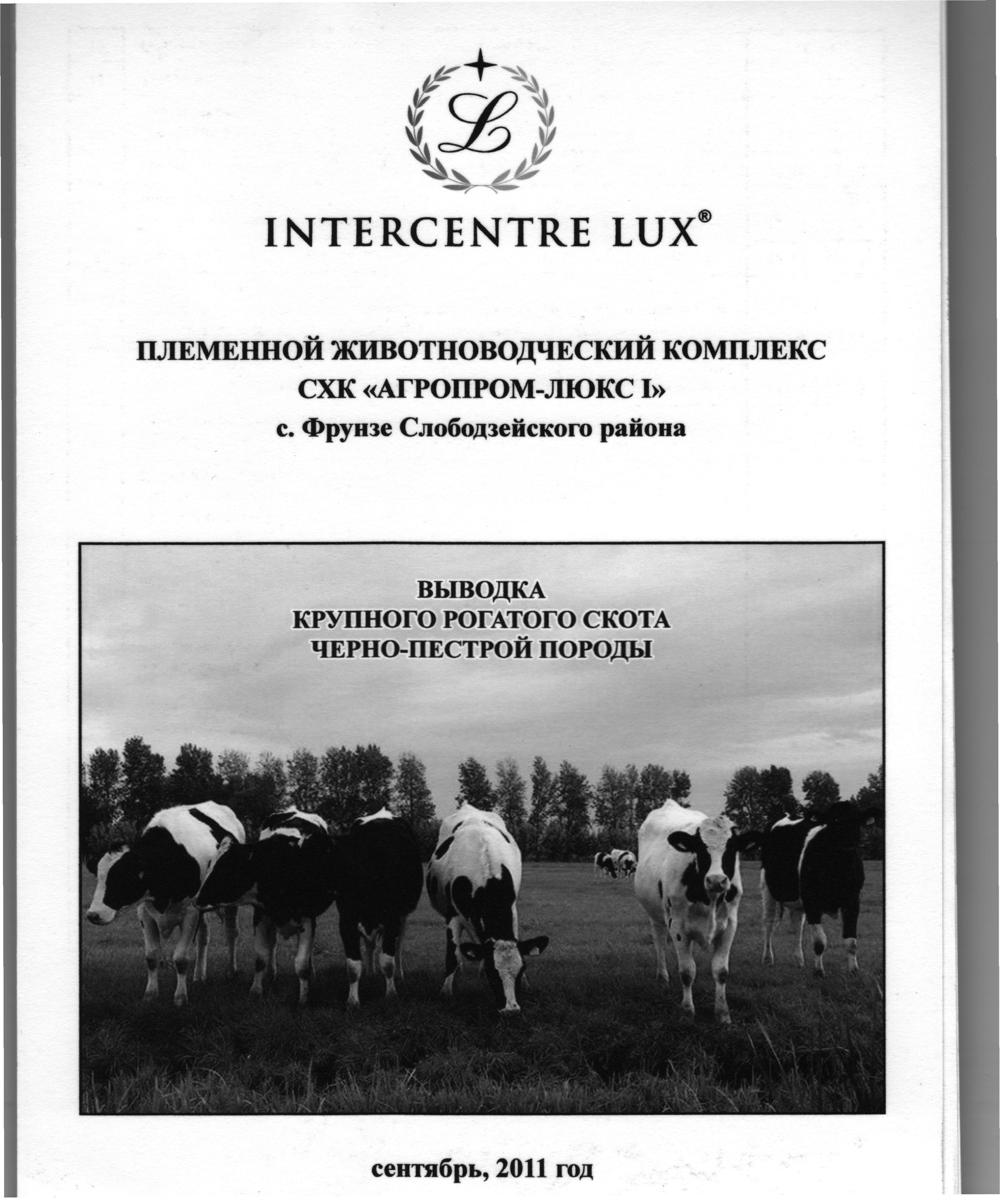 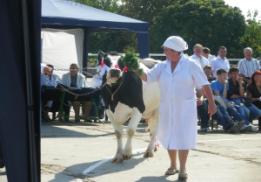 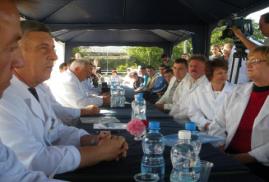 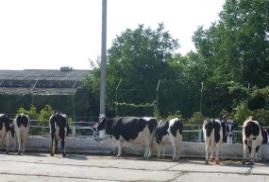 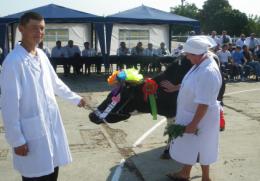 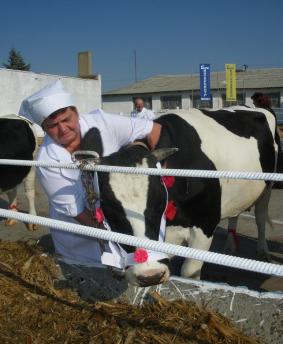 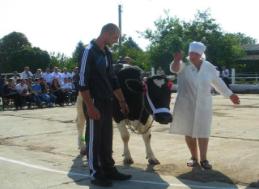 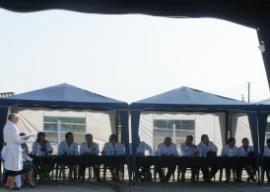 Выводка племенного крупного рогатого скота на Свенской ярмарке г. Брянск
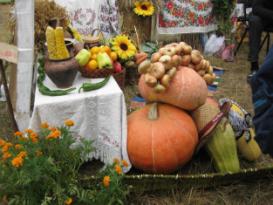 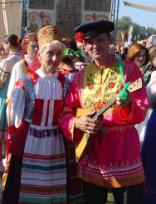 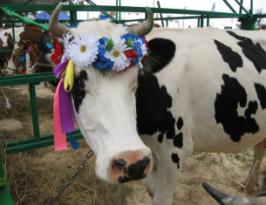 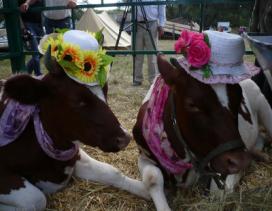 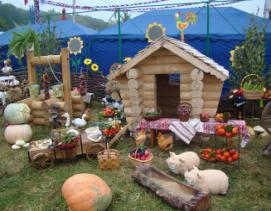 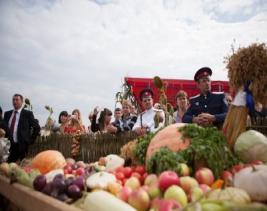 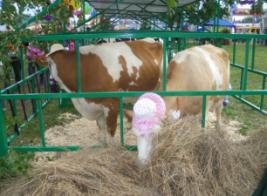 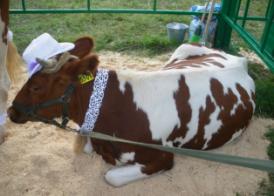 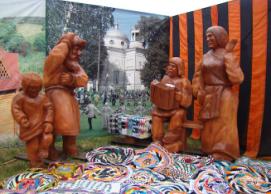 Выводка племенного крупного рогатого скота на 
агропромышленной выставке «Золотая Осень»
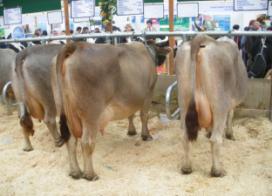 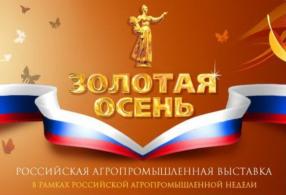 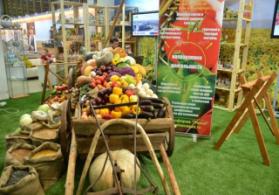 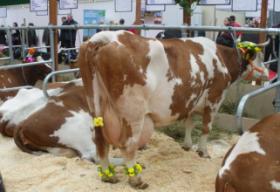 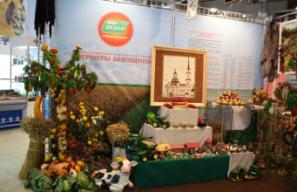 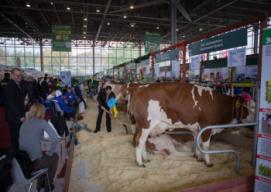 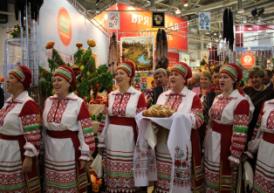 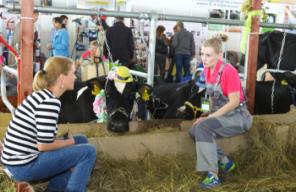 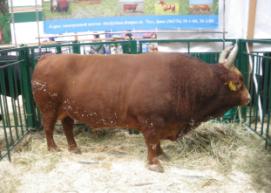 Выставка племенных животных "Звезды Подмосковья"
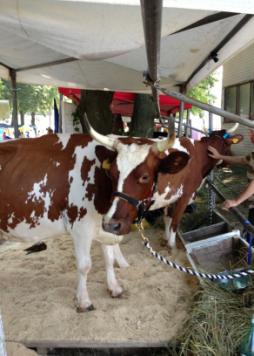 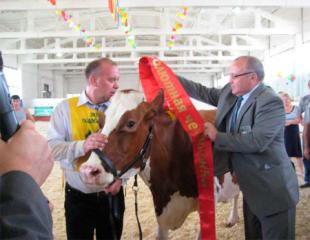 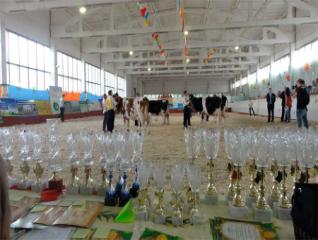 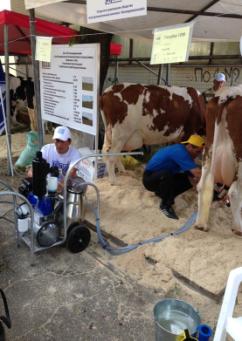 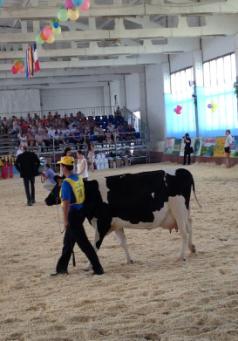 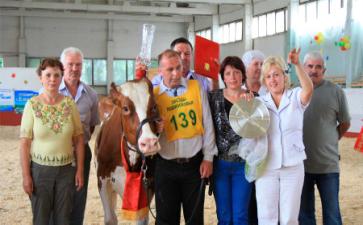 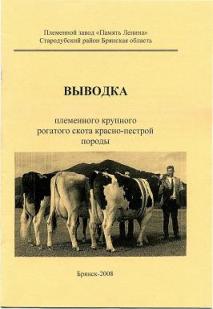 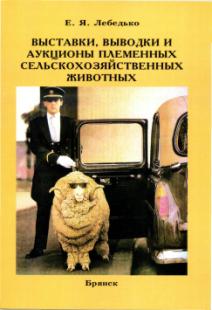 Издания 
по племенному скотоводству 
Брянской области
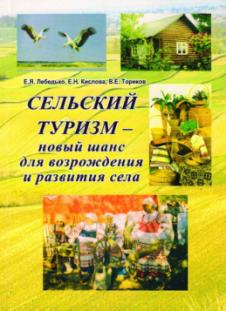 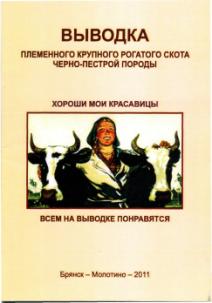 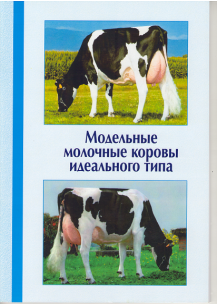 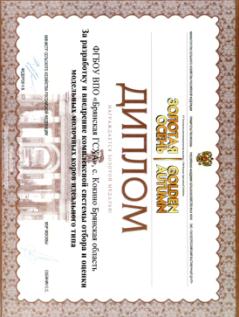 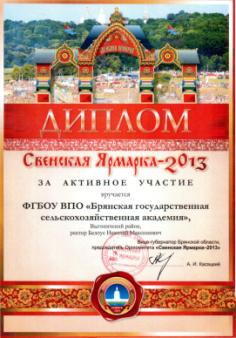 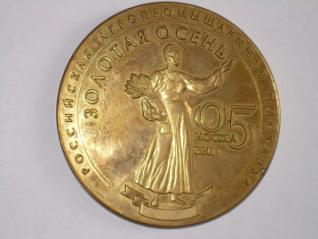 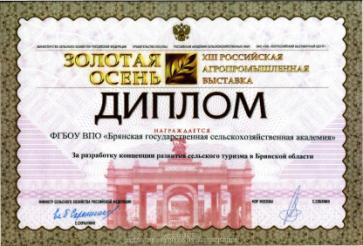 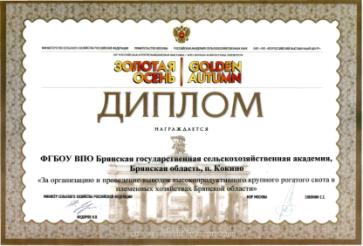 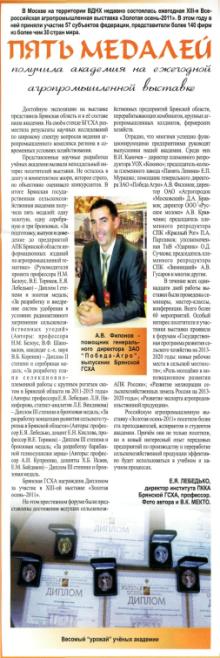 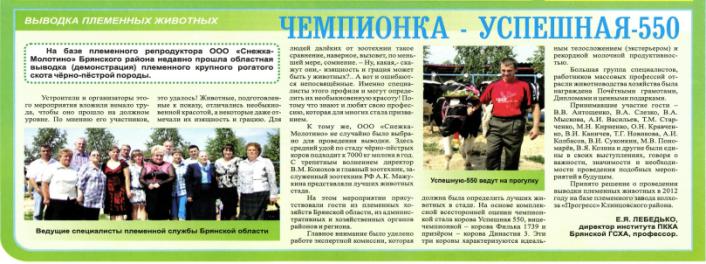 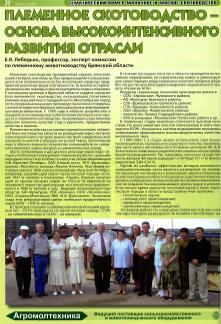 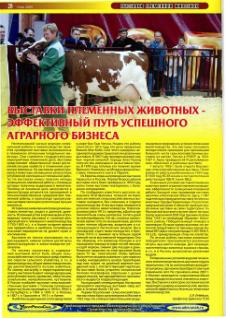 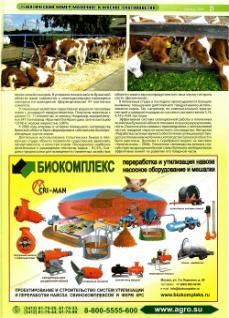 Результат. Перспективы развития.
Фестиваль позволяет показать выращенных и полученных высокопродуктивных животных для широкой зрительской аудитории. Мероприятие чисто селекционно-технологической направленности превращается в шоу-действо. Каждый участник мероприятия принимает в нем деятельное активное участие. Выбираются лучшие животные из числа представленных на Выводке по комплексу признаков.
В перспективе Фестиваль может перерасти в специализированную Региональную (Межрегиональную) выставку-ярмарку племенного крупного рогатого скота. Фестиваль с успехом можно проводить в других регионах России, Дальнего и Ближнего Зарубежья.
СПАСИБО ЗА ВНИМАНИЕ!